컨셉은, 쌍쌍바~
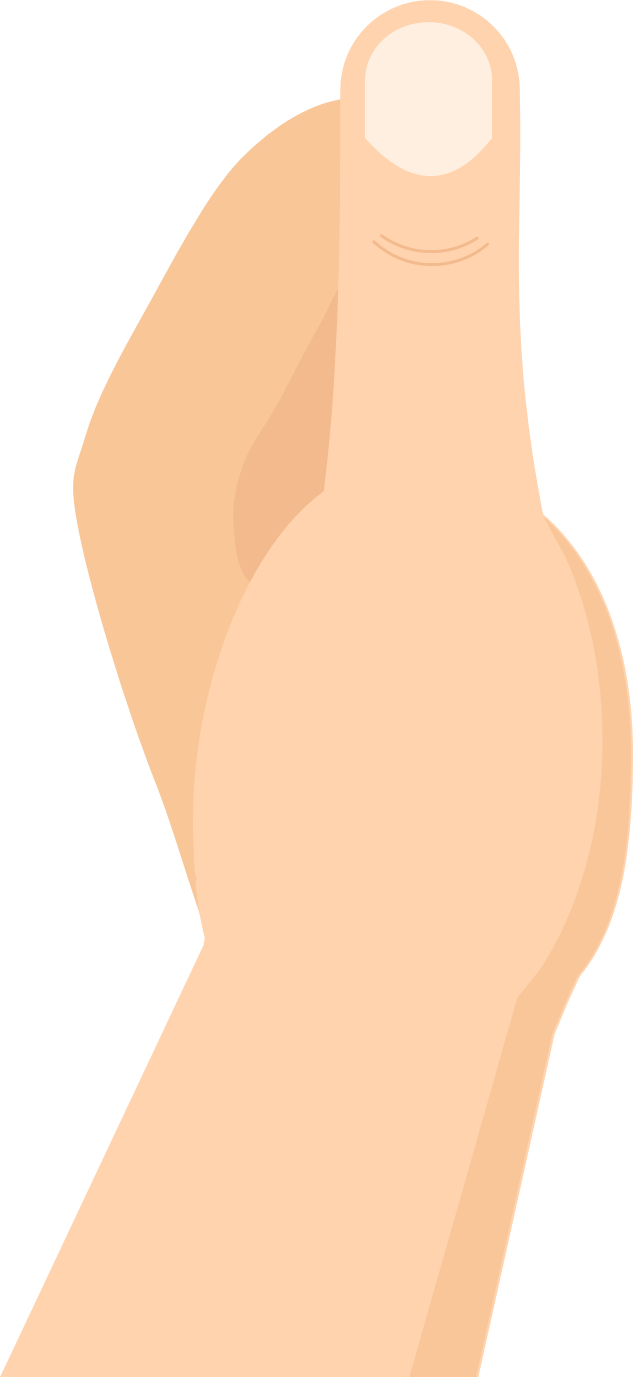 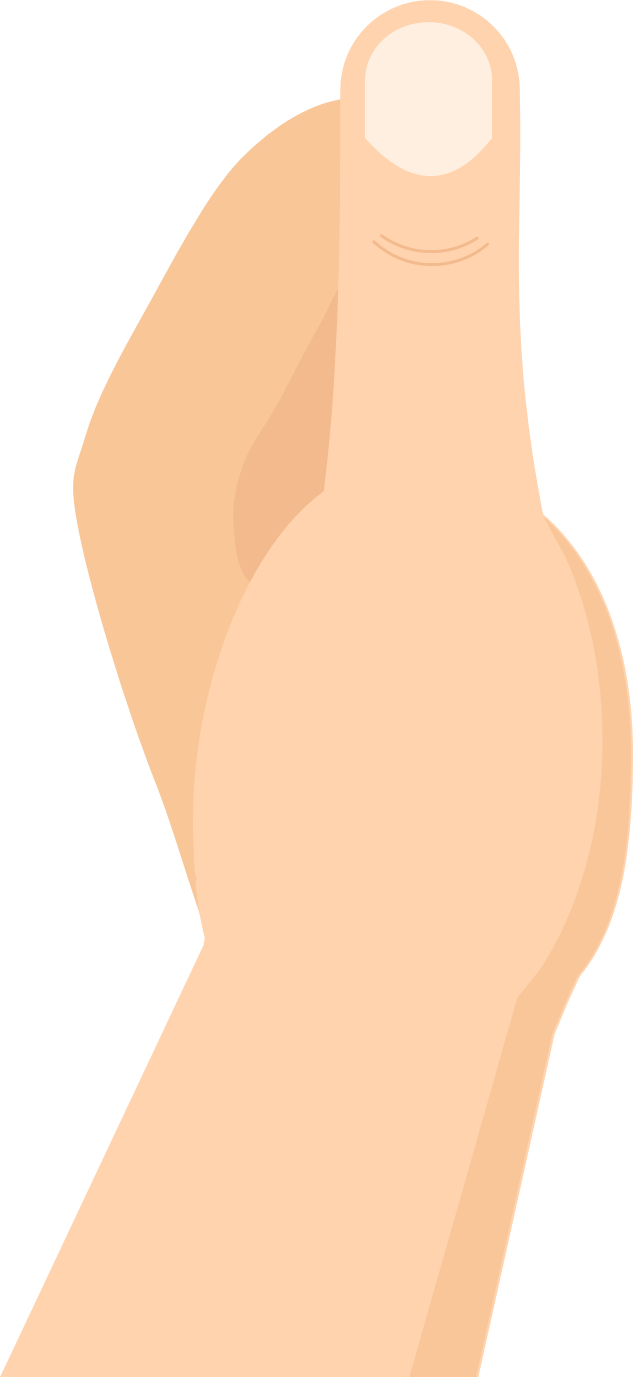 POWER POINT
PRESENTATION
PRESENTATION
25%
CONTENTS A
컨텐츠에 대한 내용을 적어요
Enjoy your stylish business and campus life with BIZCAM.
PowerPoint is a computer program created by Microsoft Office Microsoft Office PowerPoint is the presentation program used the most in the world.
PRESENTATION
CONTENTS. A 
75%
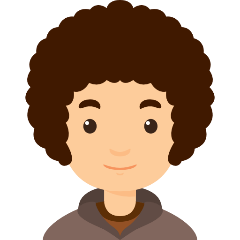 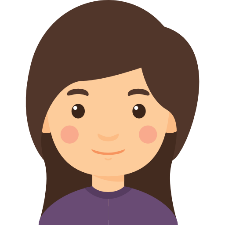 Enjoy your stylish business and campus life with BIZCAM
Enjoy your stylish business and campus life with BIZCAM
Microsoft Office PowerPoint is the presentation program used the most in the world.

You can use a software program such as Microsoft Power Point to provide the audience with slides that contains your major points or essential information.
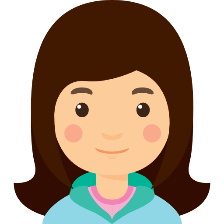 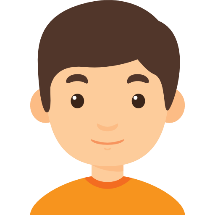 Enjoy your stylish business and campus life with BIZCAM
Enjoy your stylish business and campus life with BIZCAM
PRESENTATION
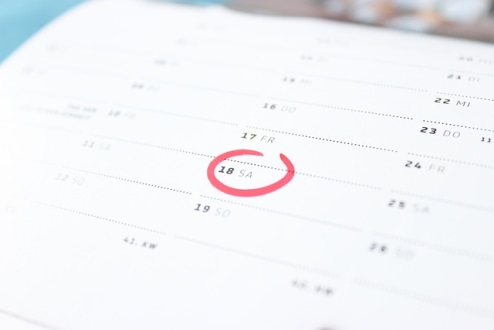 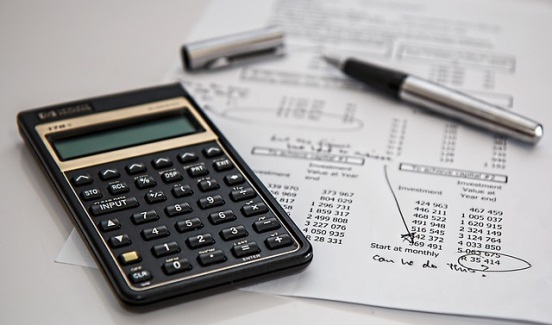 CONTENTS
컨텐츠에 대한 내용을 적어요
Enjoy your stylish business and campus life with BIZCAM
CONTENTS
컨텐츠에 대한 내용을 적어요
Enjoy your stylish business and campus life with BIZCAM
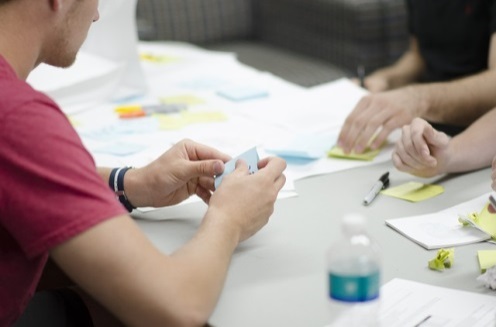 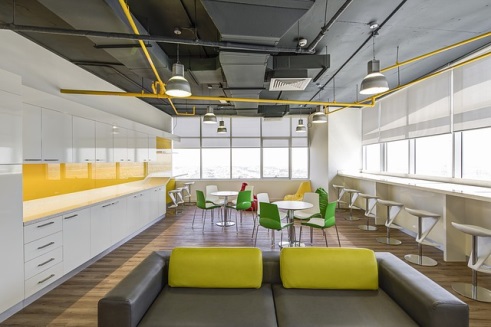 CONTENTS
컨텐츠에 대한 내용을 적어요
Enjoy your stylish business and campus life with BIZCAM
CONTENTS
컨텐츠에 대한 내용을 적어요
Enjoy your stylish business and campus life with BIZCAM
PRESENTATION
컨텐츠에 대한 내용을 적어요
CONTENTS
컨텐츠에 대한 내용을 적어요
PowerPoint is a computer program created by Microsoft Office
Enjoy your stylish business and campus life with BIZCAM
CONTENTS
컨텐츠에 대한 내용을 적어요
Enjoy your stylish business and campus life with BIZCAM
CONTENTS
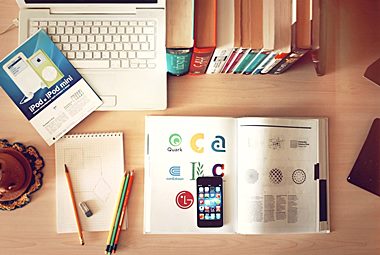